স্বাগতম
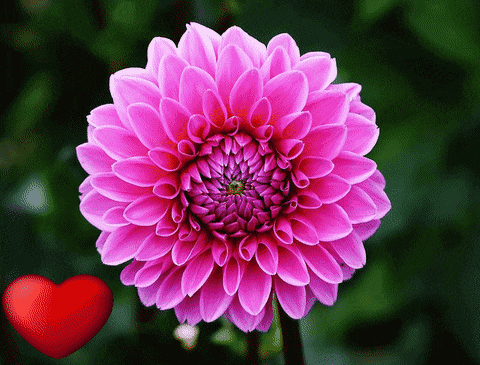 পরিচিতি
পাঠ পরিচিতি
শ্রেণিঃ ৯ম
বিষয়ঃফিক্‌হ
অধ্যায়ঃ সালাত বা নামাজ।
তারিখঃ৬/৬/২০২১
শিক্ষক পরিচিতি
নামঃমুহাম্মাদ হেদায়েত উল্লাহ
পদবীঃ সহকারী অধ্যাপক
চাটখিল কামিল
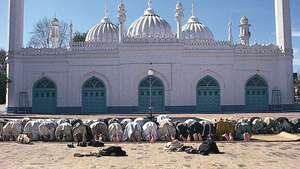 এগুলো কিসের ছবি?
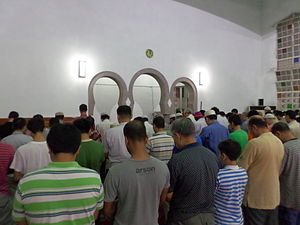 জামাতে নামাজ
পাঠ শিরোনাম
সালাত তথা নামাযের ফরজ সমুহ
শিখনফল
**এই পাঠ শেষে শিক্ষার্থীরা জানতে পারবে......
*সালাতের পরিচয় ,
*সালাতের ফরজসমুহ ,
*সালাতের আদায়ের নিয়ম।
সালাতের রুকনসমূহ
আহকাম বা শর্তসমুহ
একক কাজ
১।সালাত কোন ভাষার শব্দ?
২।সালাত অর্থ কী?
দলীয় কাজ বা জোড়ায় কাজ
১।সালাতের আরকান-আহকাম বলতে কী বোঝায়?
২।সালাতের আরকানগুলো কী কী?
৩।সালাতের আহকামগুলো বলি।
মূল্যায়ন
*সালাতের ফরজ কয়টি?
বাড়ির কাজ
সালাতে পড়ার নিয়ম লিখে আনবে।
ধন্যবাদ
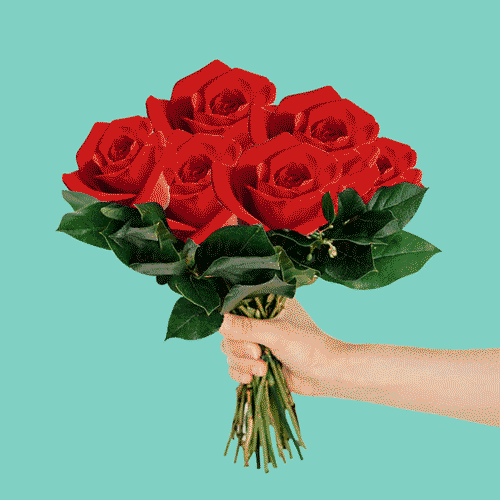